Bringing the Team EI Survey In-House  Accreditation Program
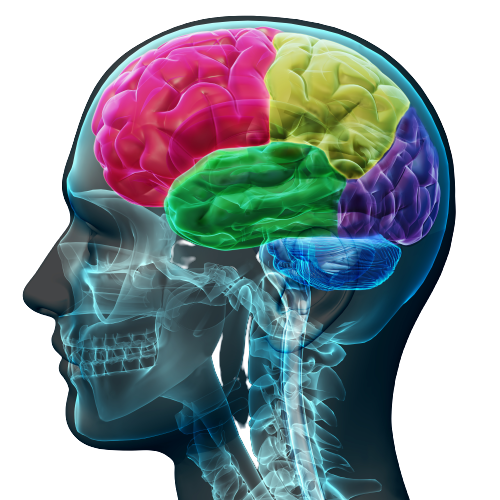 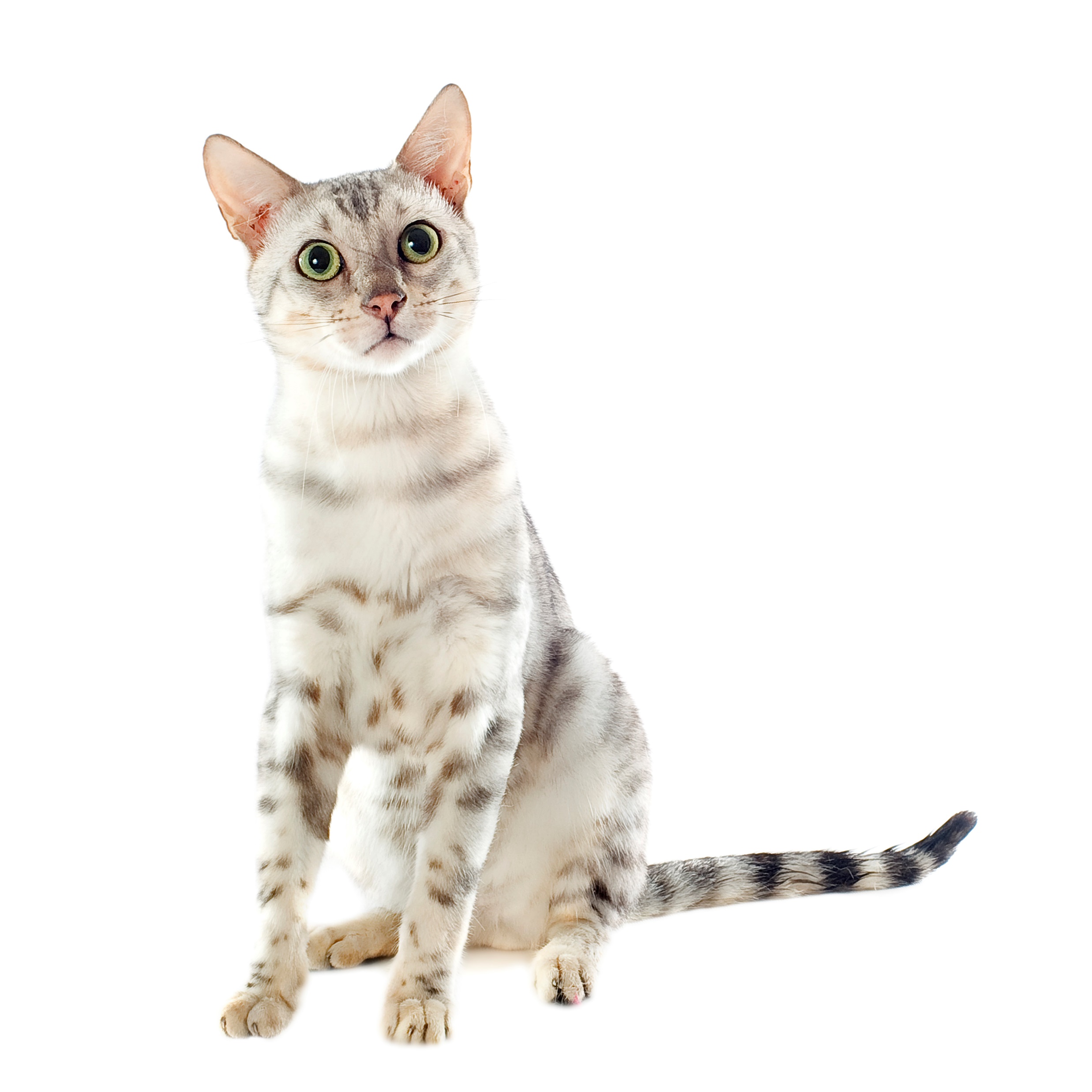 Overall Aim
To equip you in the Team Ei Survey so you can use the survey confidently and effectively with your colleagues and clients.
Meeting Today’s Macro Organizational Challenges through Team Development
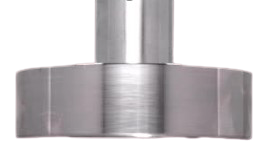 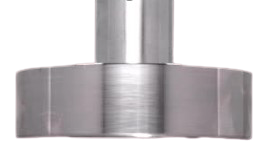 PRESSURES
PRESSURES
Org-wide TENSIONS
Lead to
under-performance
Entrepreneurial Teams

Innovation
Entrepreneurship
Transactions/Deals
Operations/Functional Teams

Efficiency
Productivity
Performance
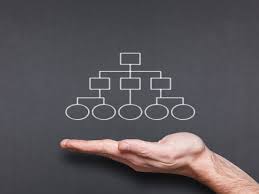 Pressure to Innovate
Pressure to Execute
Need to embrace    Tension / Conflict to effectively Collaborate
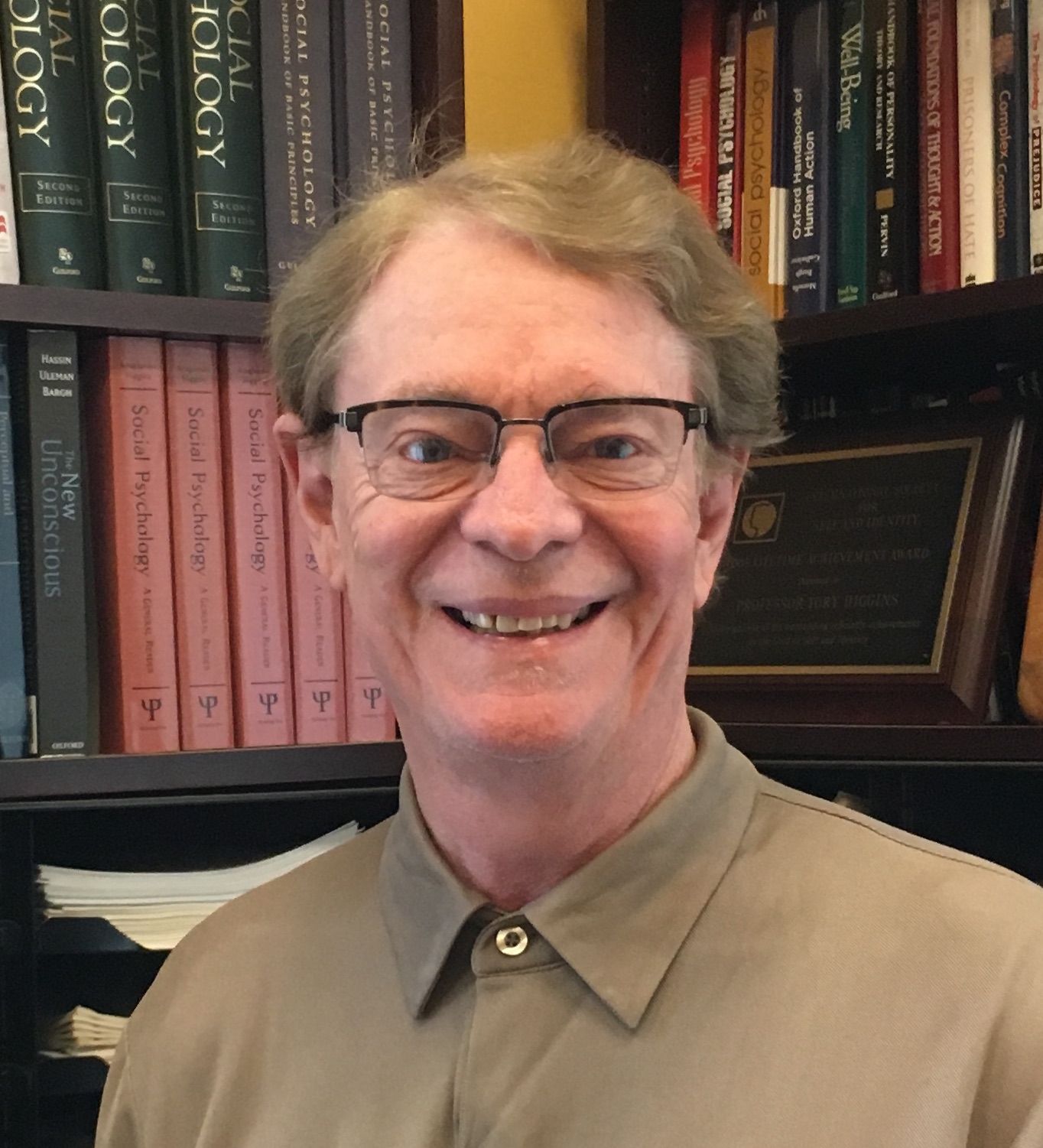 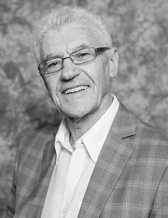 “Successfully managing conflicts between self-interests and collective interests is one of the most challenging tasks faced by teams, organizations, and governments”

-Kruglanski & Higgins
High Team Performance Today
Each person brings his/her best ideas, information, effort, and listening skills --- these are integrated to produce outcomes superior to what could have been individually produced.
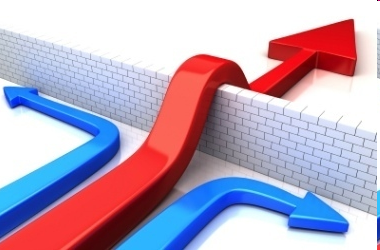 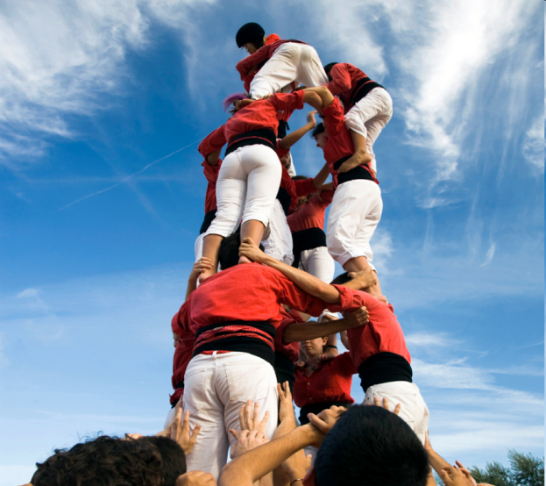 Team reflection and discussion enable continuous learning and  improvement.
People tend not to fully recognize the role played by environmental factors in producing behavior …a person’s behavior is so vivid against the “ground” of its context that observers have no choice but to look to the person for the cause of the behavior. 
					
					          -Heider
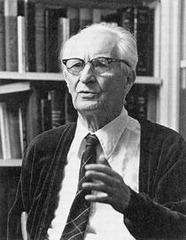 Fundamental Attribution Error
–a phrase used to describe the human tendency to attribute observed behavior to something within a person, while ignoring the significant influence of environmental stimuli on that behavior. 

               -Heider
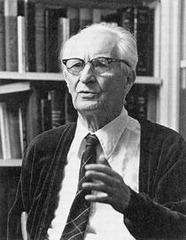 B = f(p,e)  

Behaviour is a function of the person and the environment
 			                             -Lewin, 1951

The situation induces behavior 
                                                                                      -Higgins, 1997
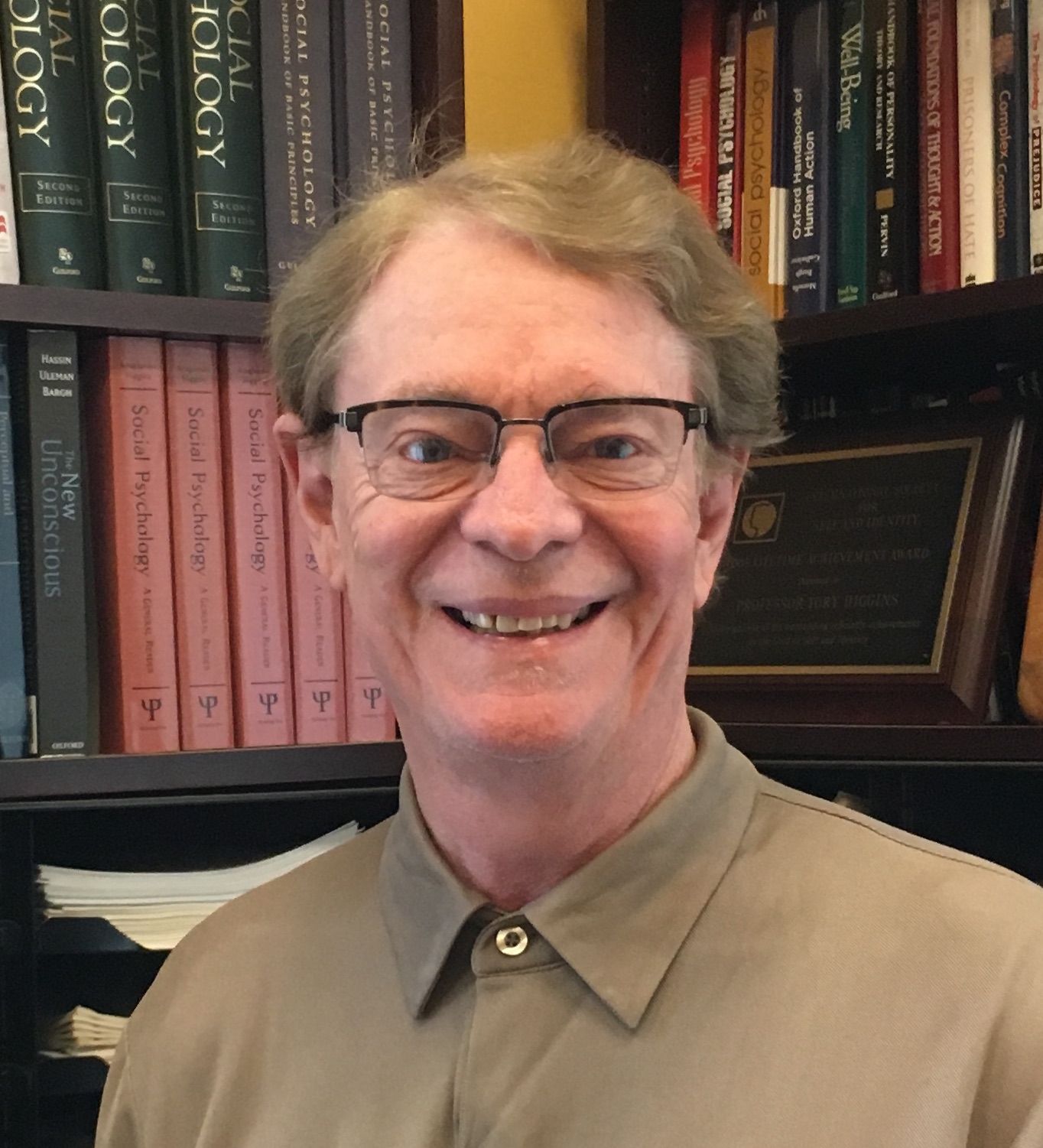 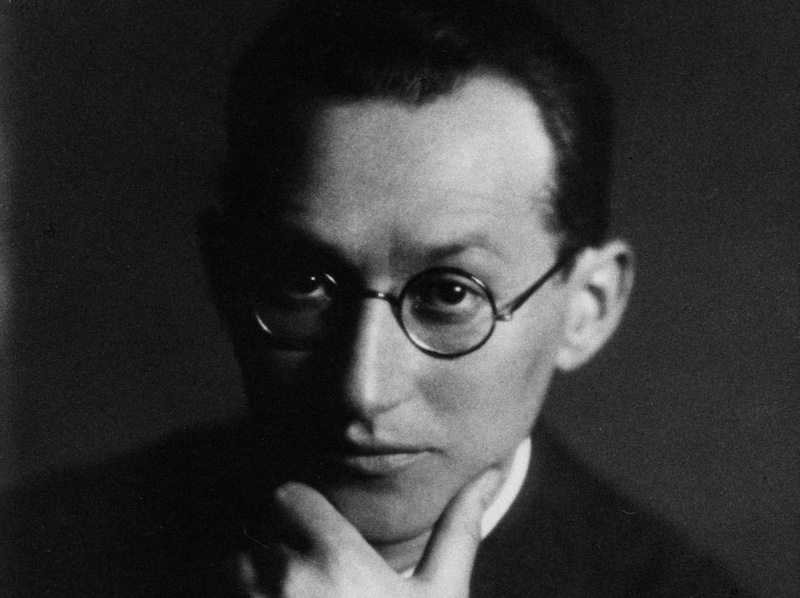 Why do people make the Fundamental Attribution Error even after they have learned about it?
Why Emotional Intelligence (EI)?
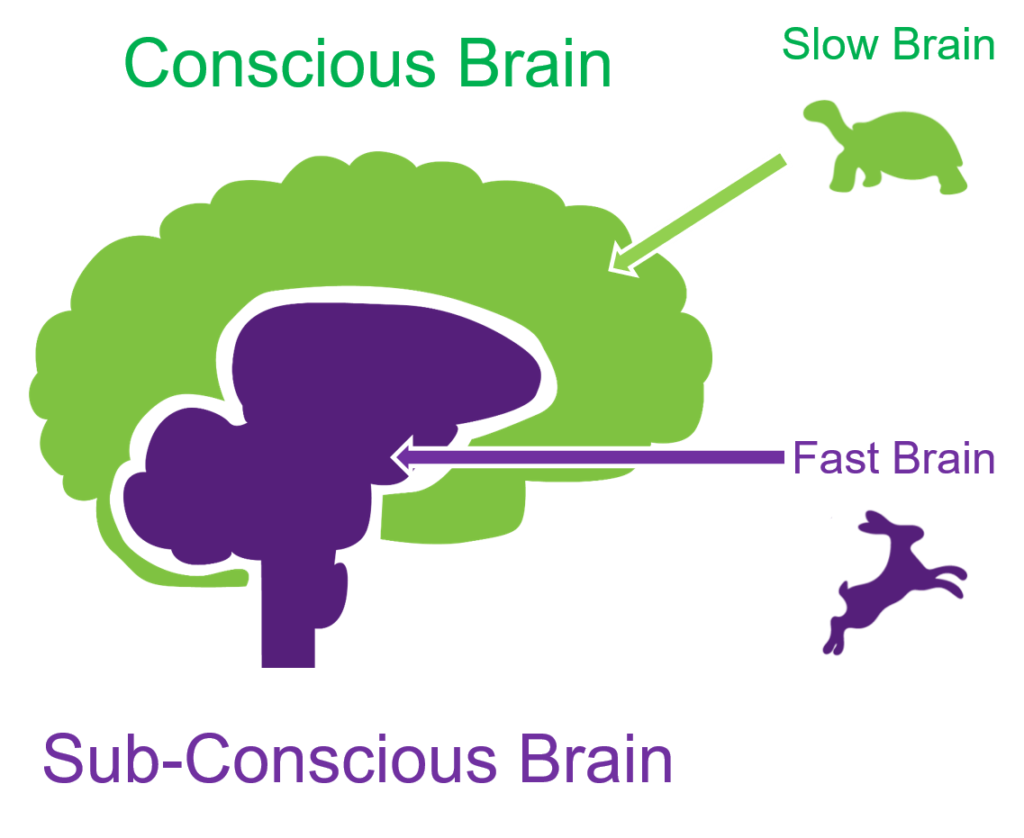 Daniel Kahneman
Nobel Prize in Economics
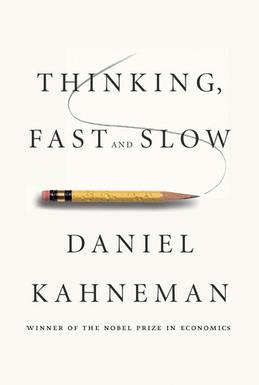 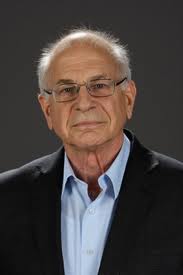 System 1:                       fast, instinctive, emotional
System 2: slower, deliberative, logical
The Human Brain and                                   Team Emotional Intelligence
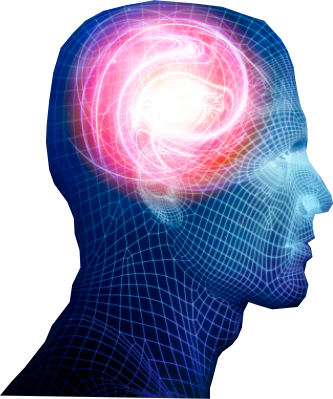 prefrontal 
cortex
thalamus
brain stem
amygdala
Emotion is at the heart of team challenges…
Conflict 
And unresolved or avoided conflict.
Disengaged members
Who don’t participate in meetings.
Won’t don’t perform up to standards.
Who don’t show up.
Difficult people and personalities.
Lack of cooperation or collaboration.
Lack of trust.
Poor decisions.
Emotion is not Irrational
Emotion provides information.
Emotion prioritizes needs & attention.
Emotion and emotional needs are at the core of effective cooperation and collaboration.
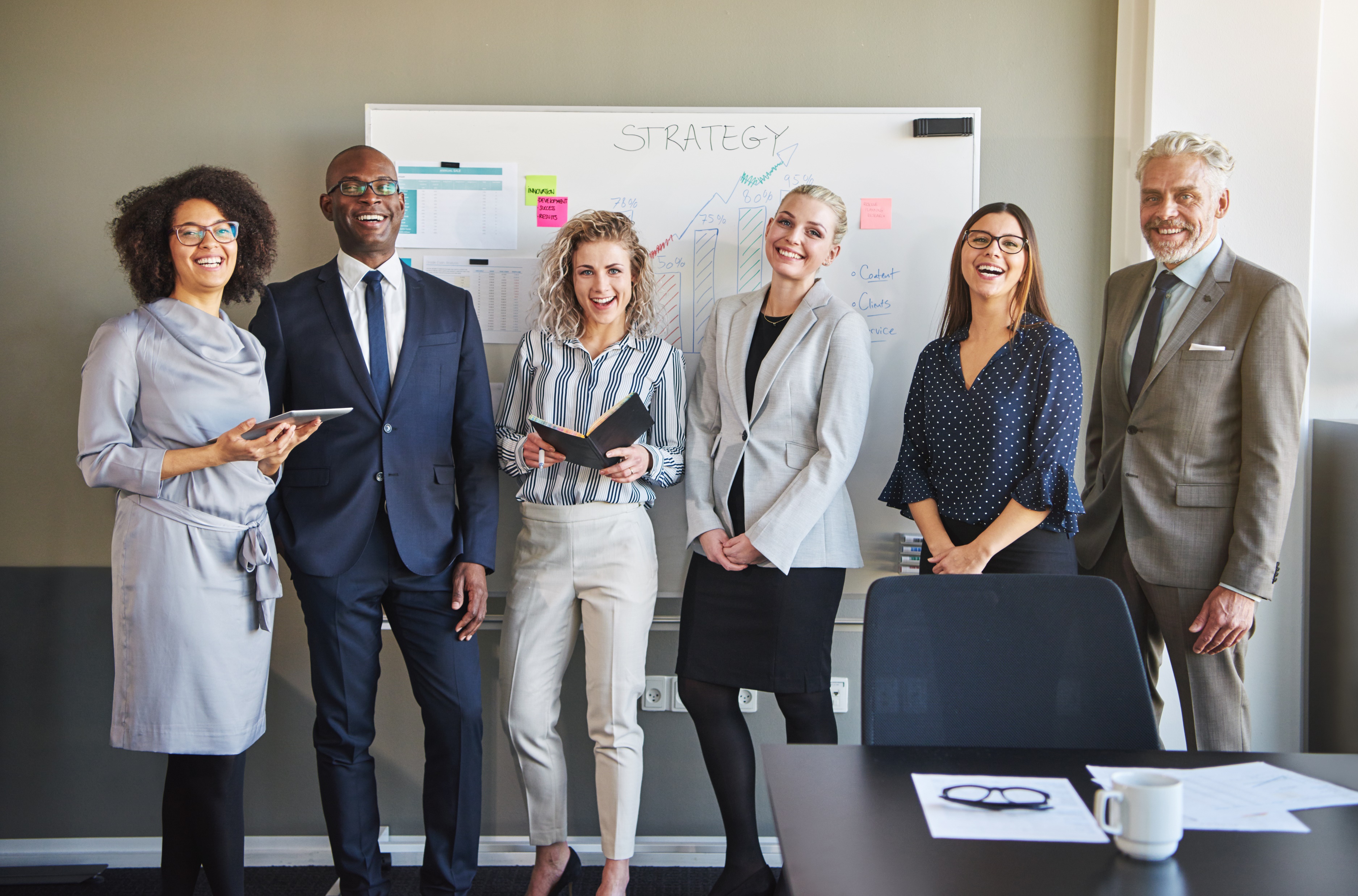 Predictable Emotional Needs in              Groups & Teams
Belonging (not being rejected & feeling valued).
Shared Understanding (to improve predictability).
Control.
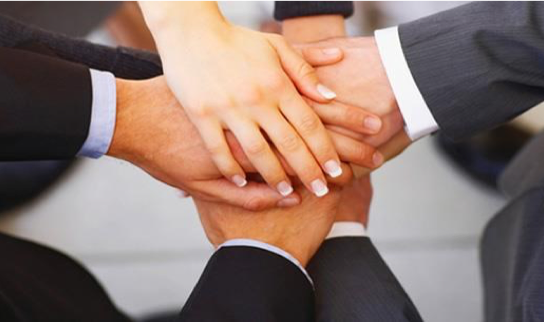 (Fiske, 2003, 2007, and others)
Emotional Needs are Typically Unconcious
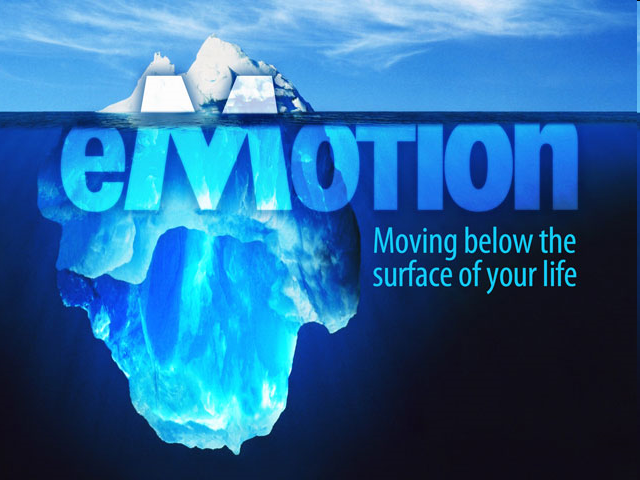 In Teams, Unmet Emotional Needs Lead to…
Selfishness
Disengagement
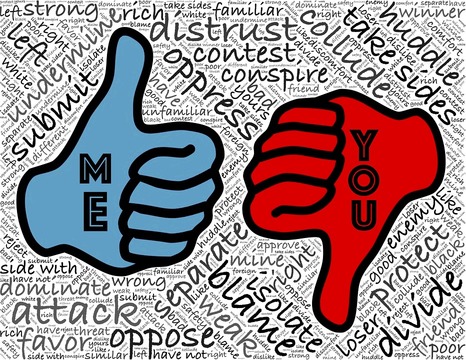 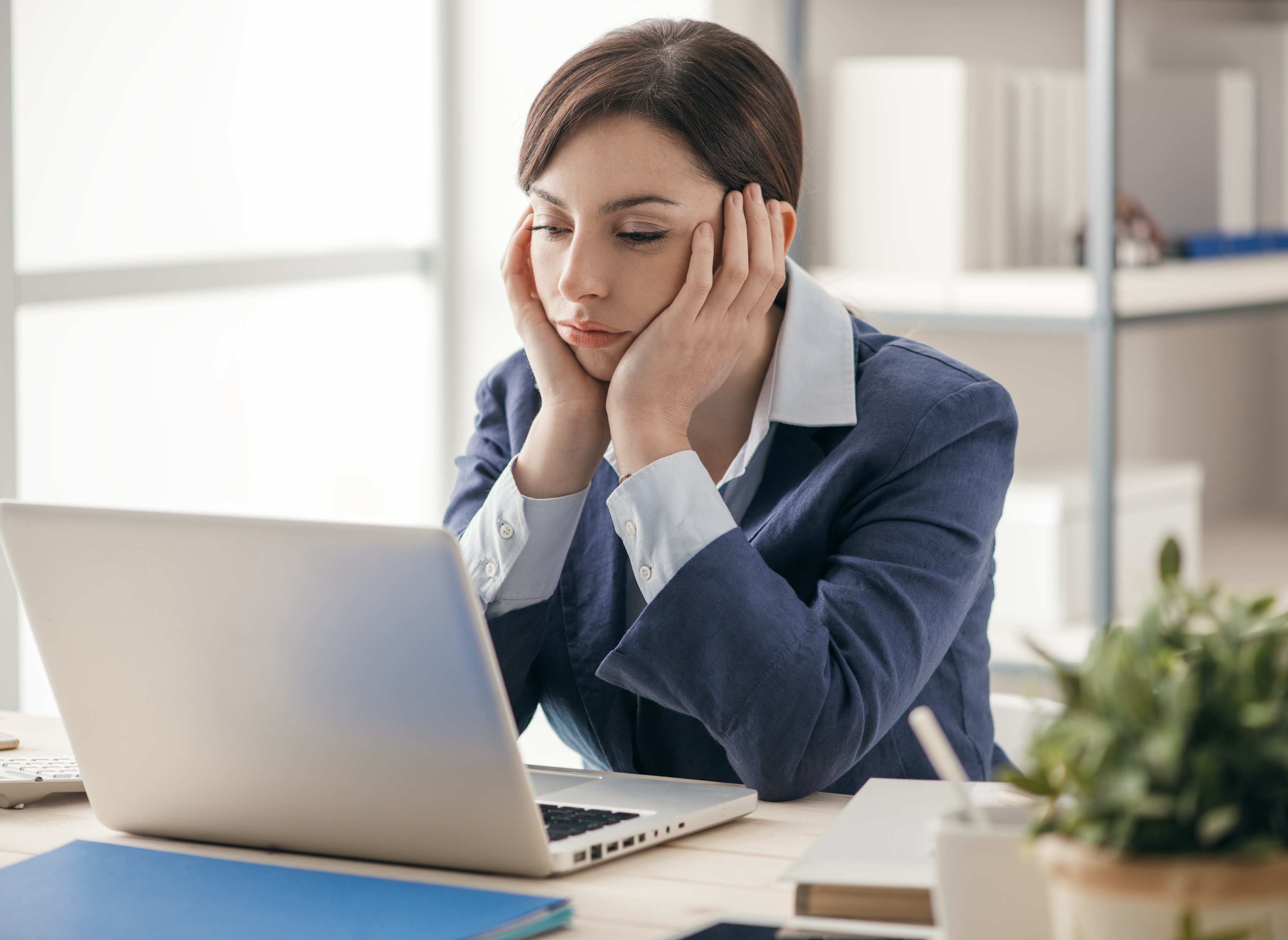 Poor listening
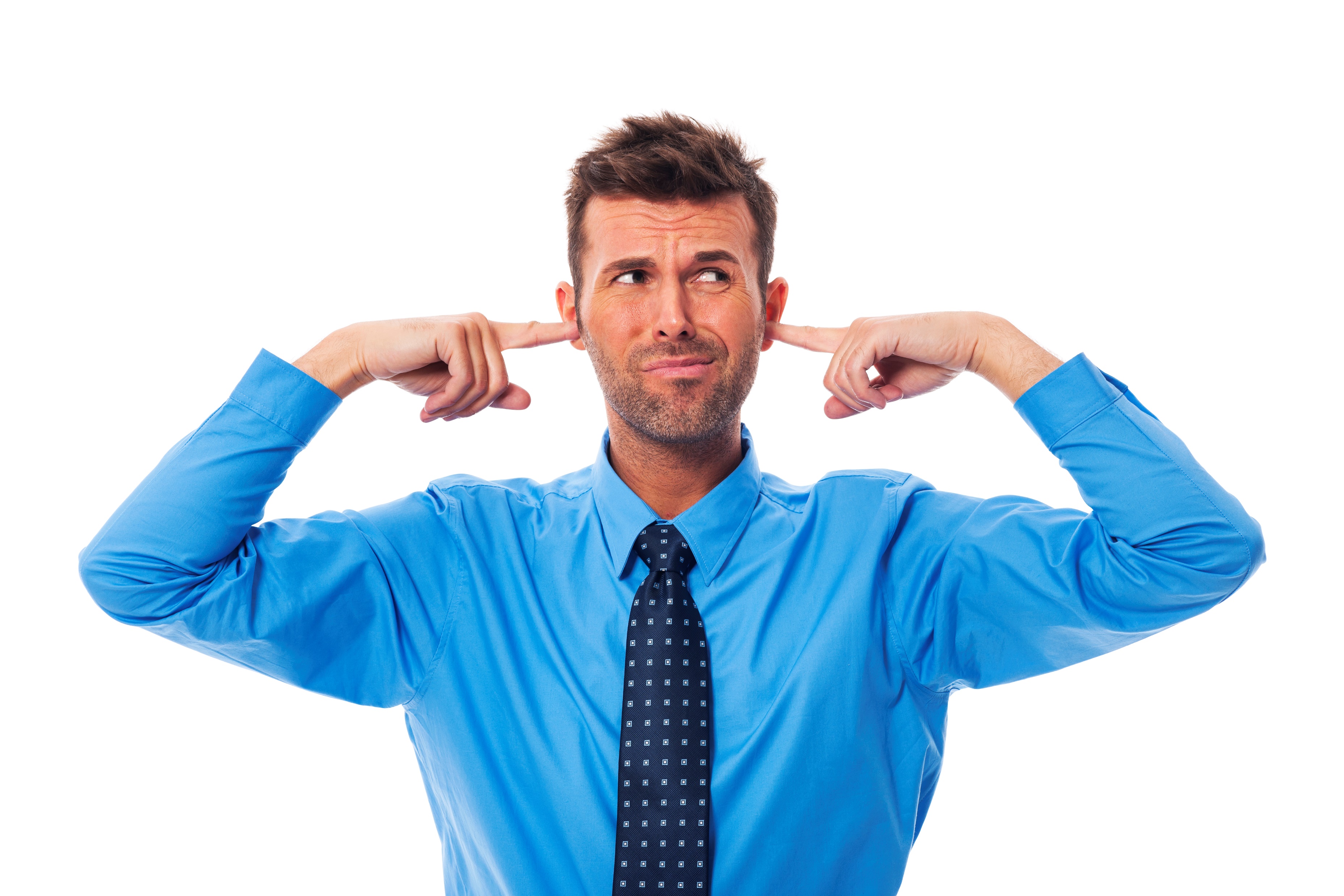 Frustrating Relationships
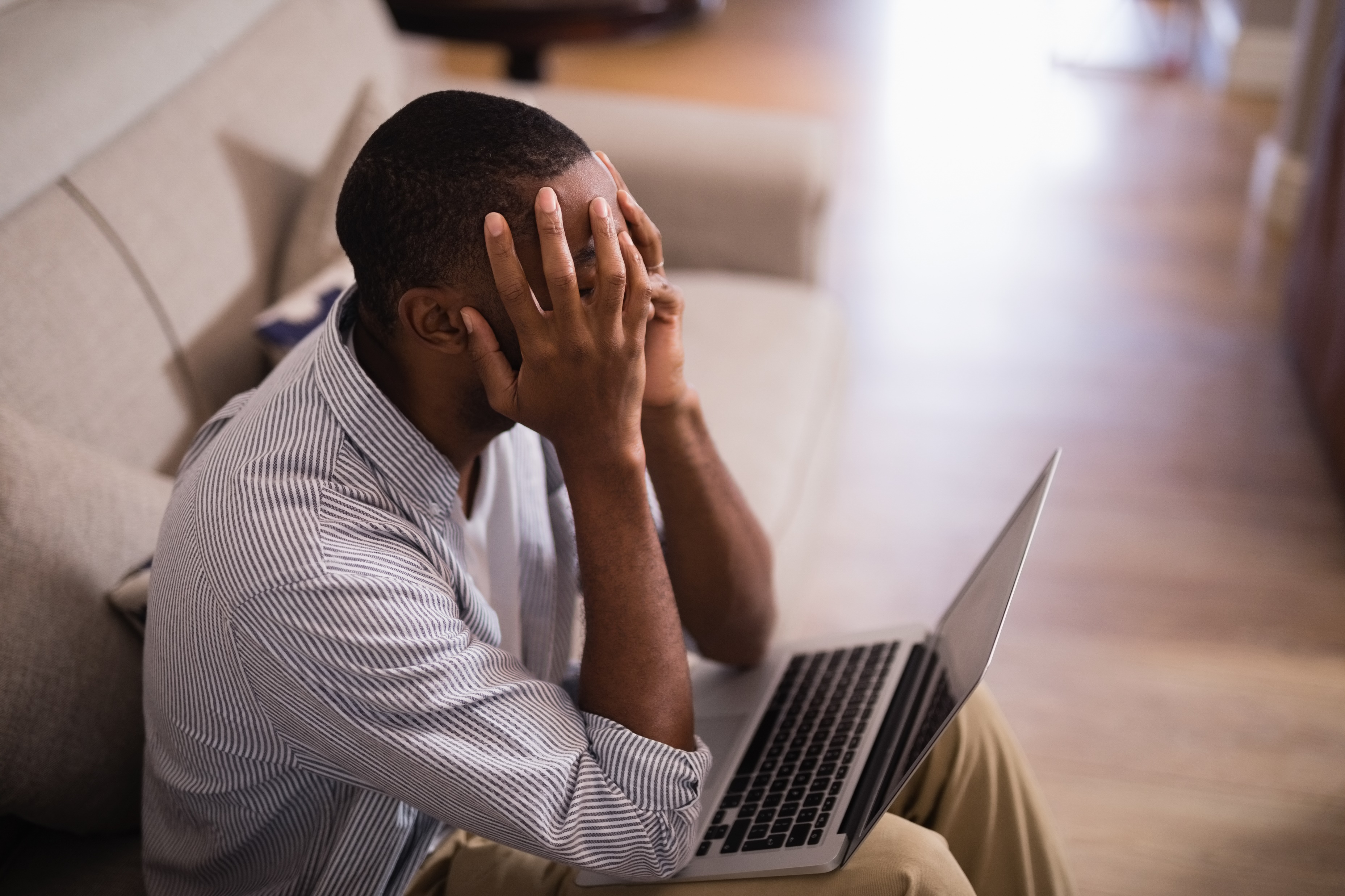 Why Teams are “Hotbeds of Emotion”
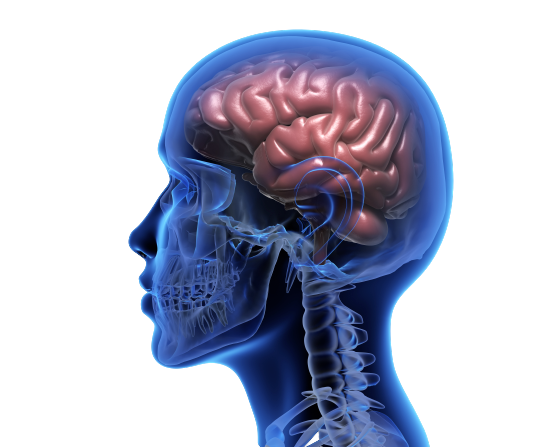 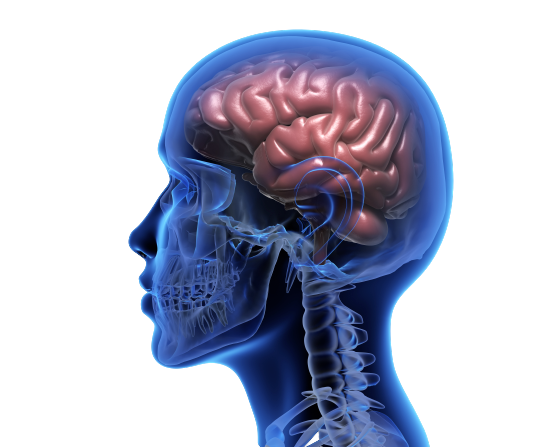 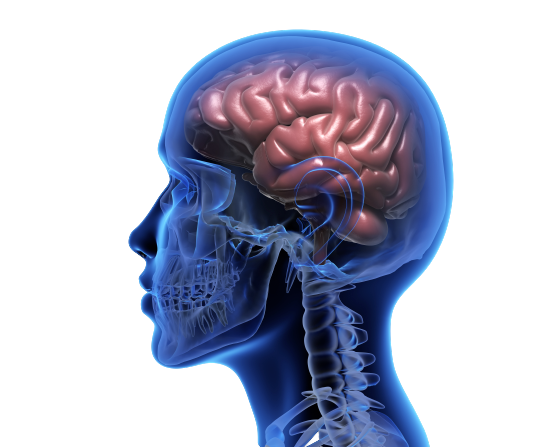 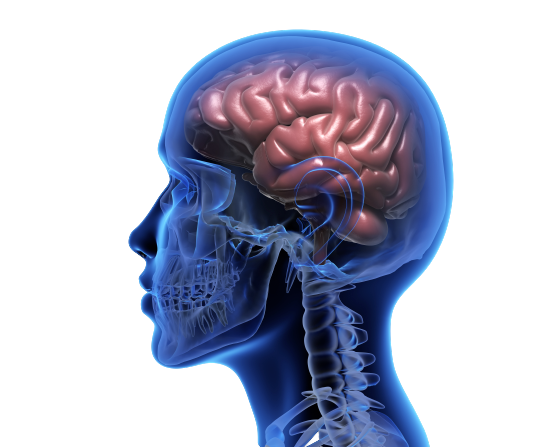 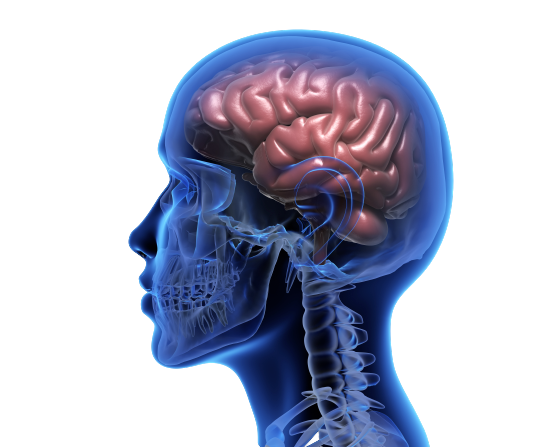 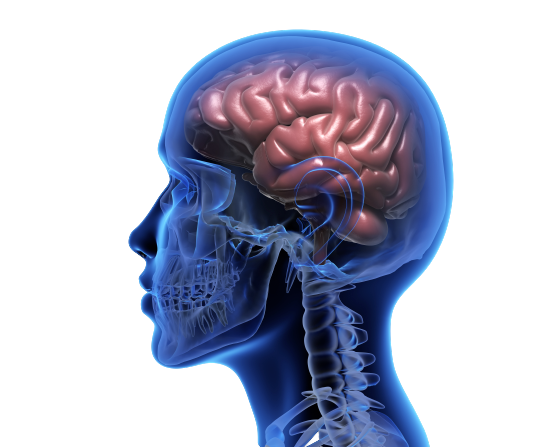 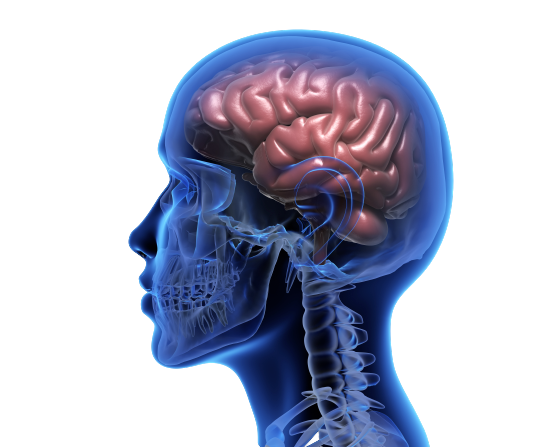 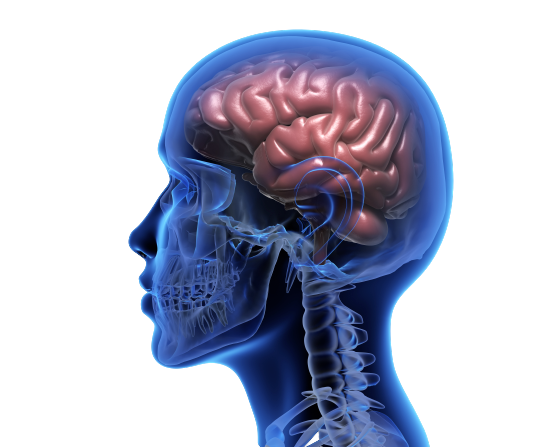 What is a NORM?
‘Ought statements’ that shape how members interact

They clarify Expectations and become “the way we do things here”
Important facts anout NORMs:
Unless enforced, 
they are IDEALS not norms

High performing teams consciously develop effective norms
The Power of Team Norms
‘The most powerful way to build an effective team is to implement team norms (clear rules of engagement) that build constructive interactions and collaborative work processes.’

J. Richard Hackman, 2011 
Edgar Pierce Professor at Harvard University
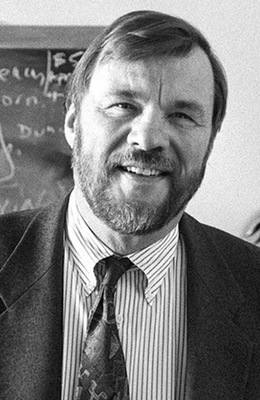 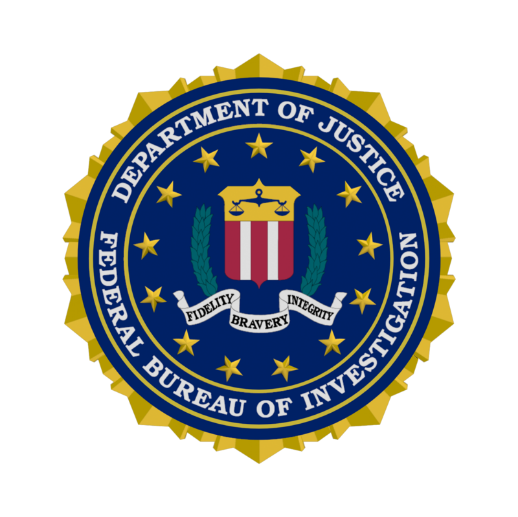 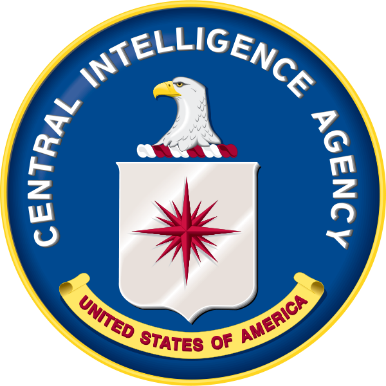 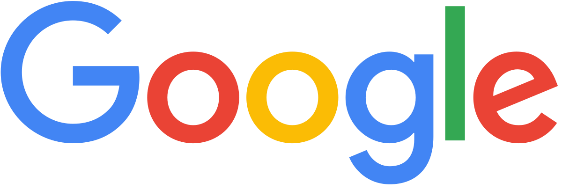 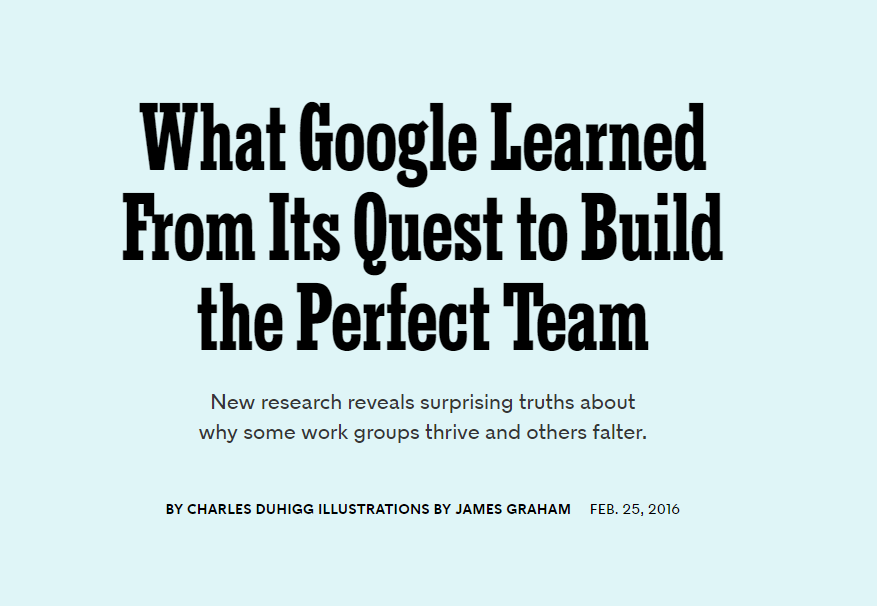 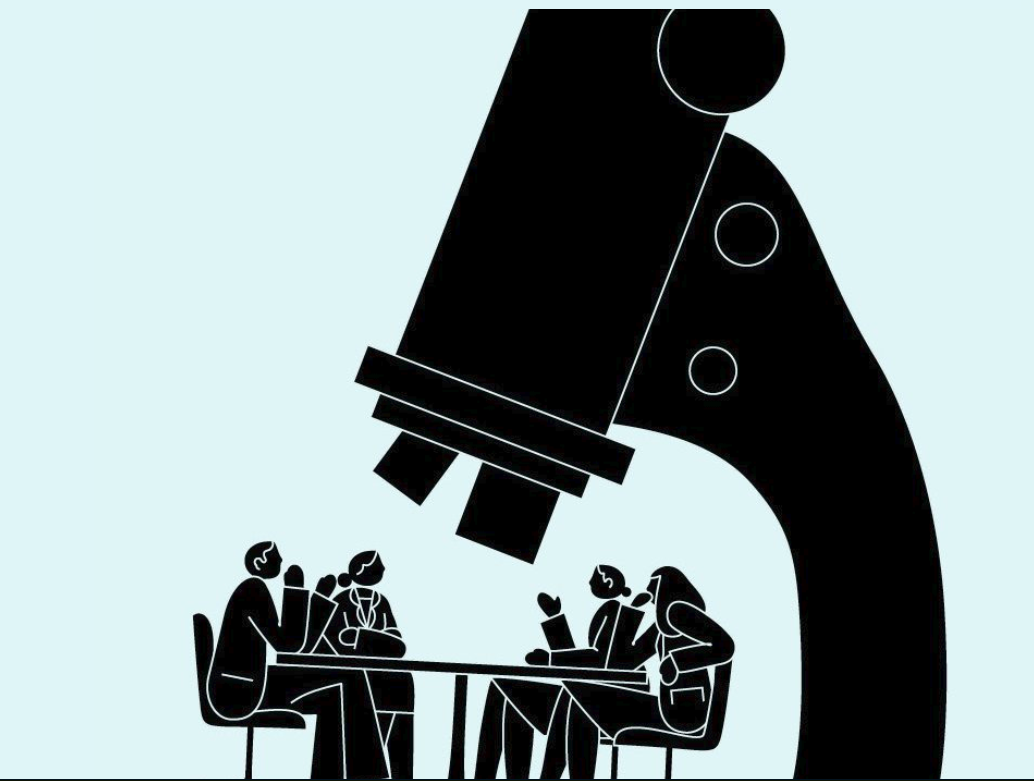 Definition of Team EI
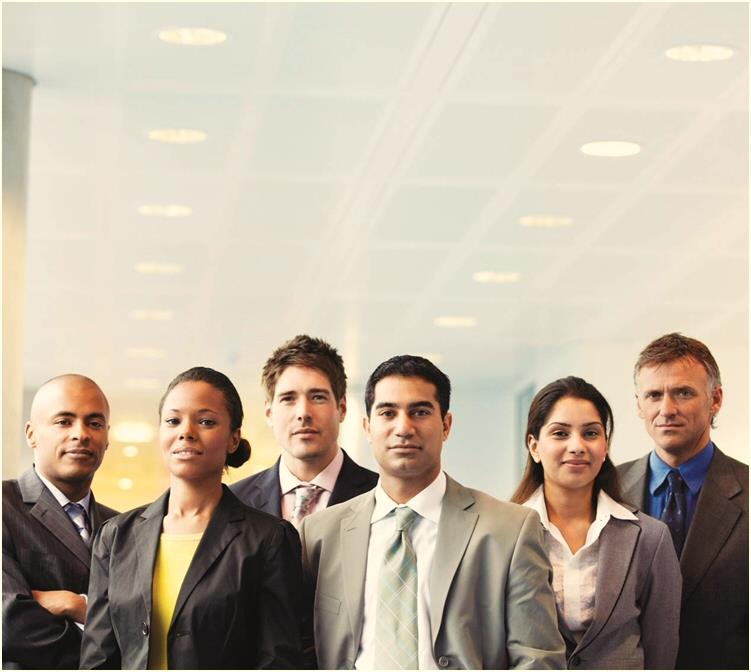 A team culture created by a set of norms and expectations that build a productive social and emotional environment (e.g., trust) that leads to constructive interactions, collaborative work processes, and team effectiveness.
(Druskat & Wolff, 2012).
How “Team EI” Differs from “EI”
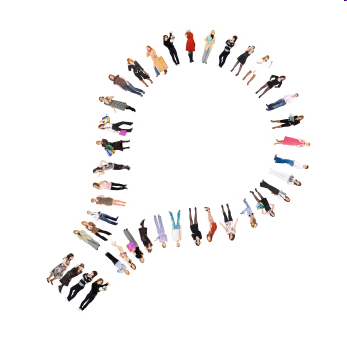 EI 
focuses on individual competencies.
reflects individual functioning.
Team EI 
represents a culture (norms) that influences behavior and meets human emotional needs.
reflects team functioning as a system.
is not the sum of individual EI.
affected by leader EI.
The Team EI Model
Team EI Framework
Team EI Levels
All influenced by team norms.
Team EI Norms
Team EI Model
How Team EI Norms Build Higher      Team Performance
How Team EI Influences Performance
Feedback Loop
Emergent States
Emergent States: Social Capital
PERFORMANCE
Team Performance Essentials
Based on the concept, research and survey of Team Emotional Intelligence
Team Social Capital
Psychological Safety
Team Identity
Constructive Dialogue
Team Emotional Intelligence Norms
Goals & Objectives
Meeting Processes
Roles & Responsibilities
Individual
External
Team
Understand Team Members***
Review the Team
Understand Team Context***
Address Unacceptable Behavior
Support Expression
Build External Relationships
Build Optimism
Demonstrate Caring
Solve Problems Proactively***
*** denotes norms which have the highest correlations with team performance
Team Fundamentals
Essentials for High Performing Teams
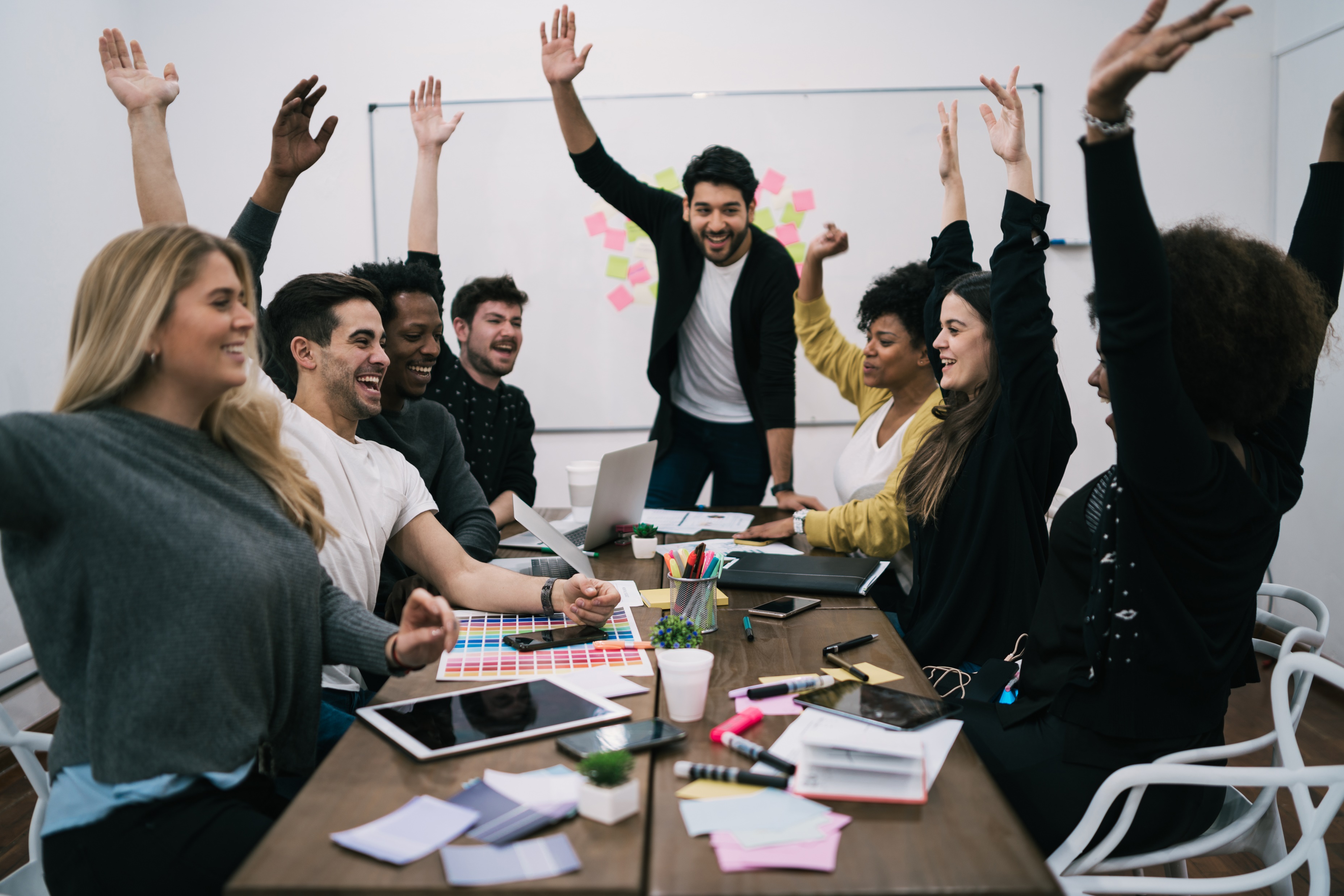 1.  Team Fundamentals 
 …average performance

2.  Team EI Norms 
 …outstanding performance
Summary
The Team EI Framework & Survey…
…provide an actionable & measurable framework

…for intentionally creating norms  
          
…that build a psychologically safe and performance-focused team culture   

…that drives high performance
Research behind the Survey
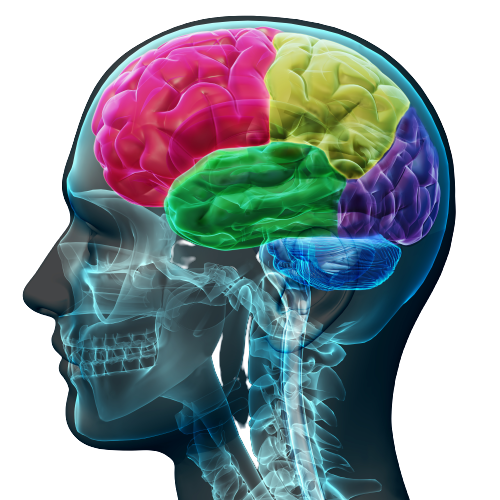 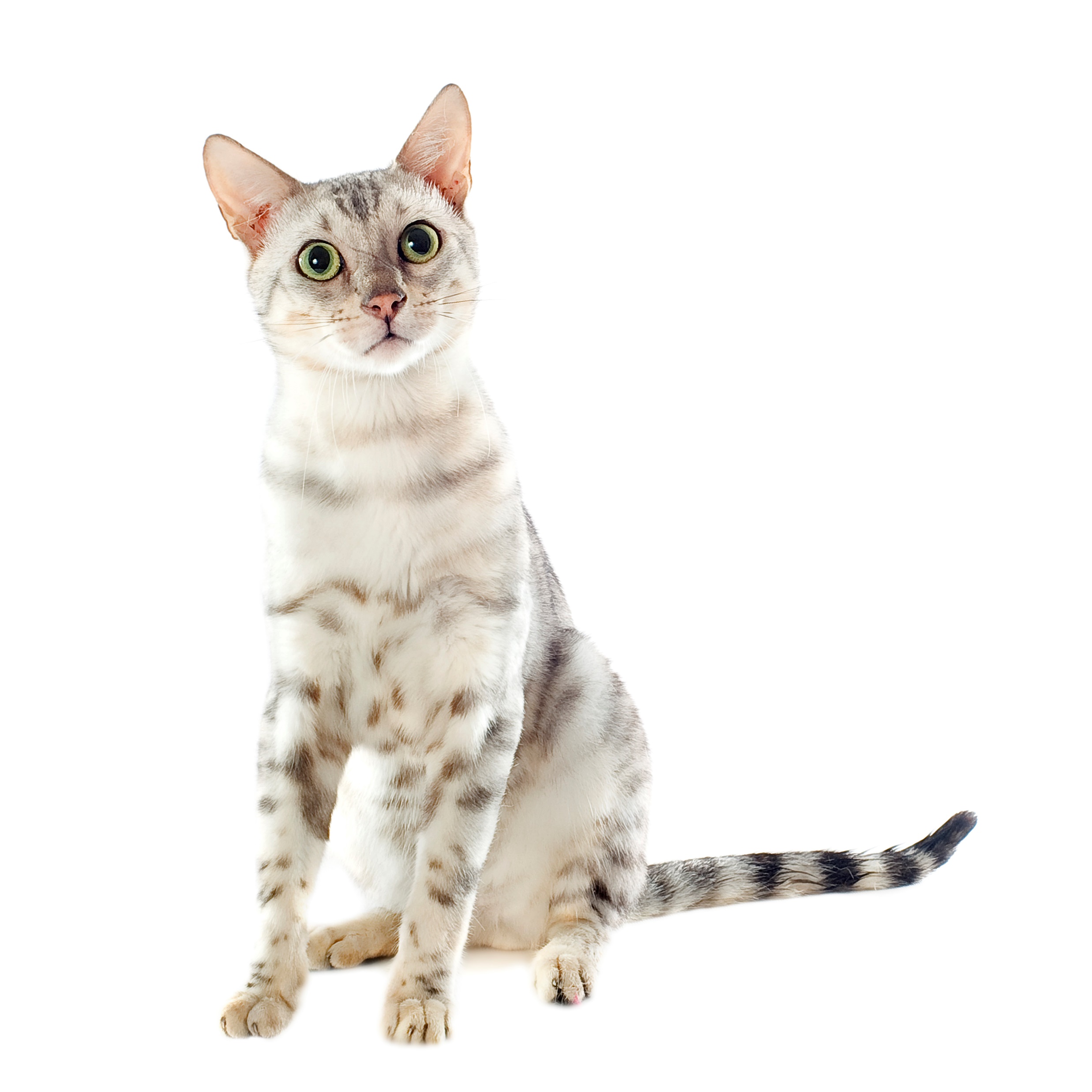 Steven B. Wolff, PhD.
GEI Partners & Ei World
J & J Study
Survey
33 teams with both survey data and performance data
19 Average performing teams.
14 High performing teams.

Qualitative Interview Data
55 Coded documents.
12 Average performing interviews.
43 High performing interviews.
Determining Breakout Performers
Nominations from upper level managers
Objective Performance Data
Subjective Performance Data
What we Tested
Ground Rules
Task definition
Measurements
Scope and boundaries (what’s in and what’s out)
Interpersonal Interaction
Communication (internal and external)
Managing boundaries 
Reward/recognition (internal)
Comfort with ambiguity
Team Emotional Intelligence
Relationships (Social Cap.)
Group efficacy
Open and honest communication
Trust and safety
Cooperation
Group Foundation
Role clarity
Goals/Expectations Alignment
Inputs/External Support/Resources
Team leader
Team member skills
Training
Clear deliverables
Reward/Recognition (external)
External management support
Culture
Team structure (# people, is membership right, etc.)
Shared services support
Belief in product (external)
Group Processes
Decision making
Problem solving
Conflict management
Meeting management
Task processes
Use of technology
What we Found
Team Emotional Intelligence (.403 p<.006).
Social Capital (.329 p=.025).
External Support (.374 p<.011).
Team Fundamentals (.369 p<.012).
Note:  Numbers in parentheses represent the only significant correlations to performance.
Tangible Results
Efficiency
Greater alignment of goals and priorities.
“The process we used for building our team saved us months off our development time.”   
 Productivity
Clear path forward on the most important tasks. 
“…in a very short time we had the noses in the same direction so we had full engagement and everyone was in the same direction.”
Innovation
New and exciting ideas.
“Since we understood where each team member was coming from, we were open to each others’ different ideas.”
Research Support – Second Study
109 Teams.
6 Companies (4 Fortune 500).
Financial services, transportation, product design & development, industrial & consumer goods manufacturing.
Compared Group EI to Objective team performance.
Second Study Results
Social Capital
Team EI
Performance (25%)
Summary: Why Team Emotional Intelligence?
Only model for teams that addresses emotion comprehensively. 

Grounded in research.

Survey tool is psychometrically valid.

Demonstrated impact.
Implications of Doing Business in the Digital Age
Pace of Change
Accelerate value creation
Adapt and Pivot
Resilience

Complexity
Problems are novel and more complex
Prediction is more difficult
Making sense is more difficult
> Collaboration
[Speaker Notes: The business environment is characterized by increased pace of change and increased complexity. Rapid change means that organizations need to accelerate value creation, adapt and pivot quickly, and be resilient. Increased complexity means problems are more complex, it is harder to make predictions, and making sense of the market is more difficult. All of these issues are lessened by highly collaborative teams. It is no longer sufficient for teams to coordinate their work to get a task done. They need to put their heads together to understand and solve problems and they need to work together and support each other to get the job done.]
Benefits of Greater Collaboration
Improves:
Ability to “see”
Resilience and adaptability
Productivity
Ability to solve novel problems

Important Side Effects
More enjoyable
More productive
Retain and attract best talent
Innovation
> Collaboration
[Speaker Notes: Greater collaboration has a number of benefits that help teams cope with the environment in the Digital Age. Putting together multiple perspectives provides the team a richer, multi-dimensional view of the problem and its solutions. When people are working together in a highly collaborative way they are much more able to adapt. When a shift is needed they can support each other, they can put their heads together to figure out how they can adapt. These are practical outcomes but there are important side effects. In today’s environment organizations need to retain and attract the best talent. TEI makes the team environment more enjoyable and productive which is a big motivator for employees. It helps the organization attract and retain the best people. Putting multiple minds together also means that Innovation will increase. This is both in product/service and in processes. This means the team will be better able to remove obstacles that inhibit progress and accelerate value creation.]
How Teams Accomplish Tasks
Standard Processes
Org. Environment
Resources
Skills
Conversation
Agreements
Being
Doing
Outcome
Culture
Norms
Mindset
Patterns of behavior
Task
Relationship
[Speaker Notes: To understand how to help teams perform at a higher level it is important to understand how they produce outcomes. There is a state of being that affects the way a team goes about its work. What the team does then produces the outcomes.]
Where Interventions Focus
Most Interventions
Being
Doing
TEI
Doing – Being = Whack-A-Mole
[Speaker Notes: Most interventions focus on the Doing aspect of this chain. It is the easiest and most obvious way to affect outcomes. The problem with this is that the team’s Being is an important influence on what it does. The team’s Being influences whether there is conflict and tension in doing of the task. It influences how safe people feel and whether they share information. There is much written on the dysfunctions of a team but very little focuses on the underlying causes of the behaviors. There is an assumption that if you change the inputs to Doing, you will fix the dysfunction. Certainly it is helpful. The problem is that if you ignore the Being, it leads to playing a game of Whack-A-Mole. You solve one problem and another pops up somewhere else because the underlying forces causing the problem are not addressed. TEI focuses on the Being and ends the game of Whack-A-Mole. It also turns out that focusing directly on the Doing by teaching conflict resolution skills and dealing with overt conflicts is much more stressful and tense than simply dealing with the underlying Being that caused the conflict in the first place. So TEI not only eliminates Whack-A-Mole it produces results with much less emotional stress. It is like magic. Less effort, less tension, yet better results that are likely to stick.]
How Team EI Influences Performance
Feedback Loop
Emergent States
Emergent States: Social Capital
1 – Take a Systemic View
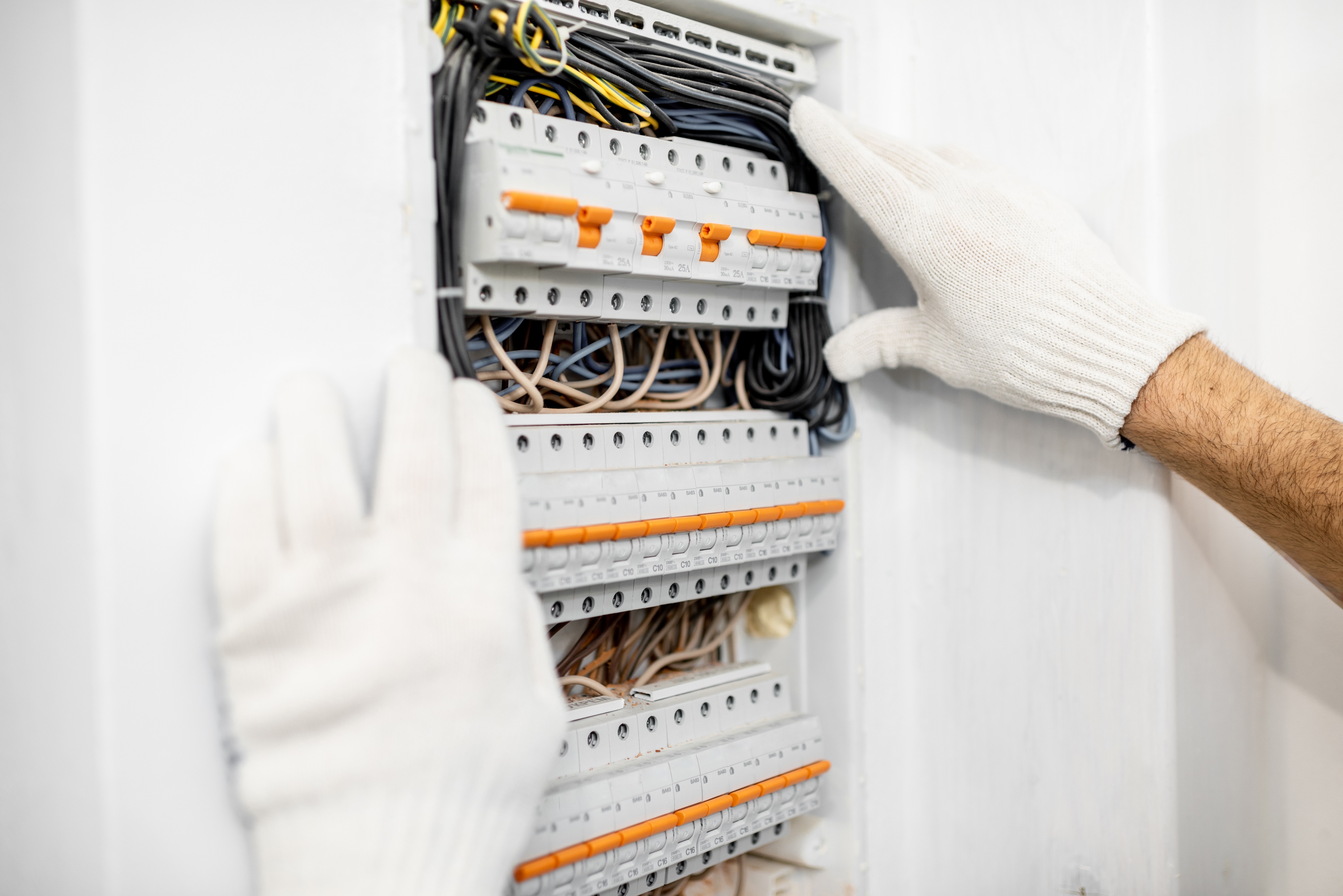 2 – Balance of Proactive & Reactive Tools
Which would you prefer?
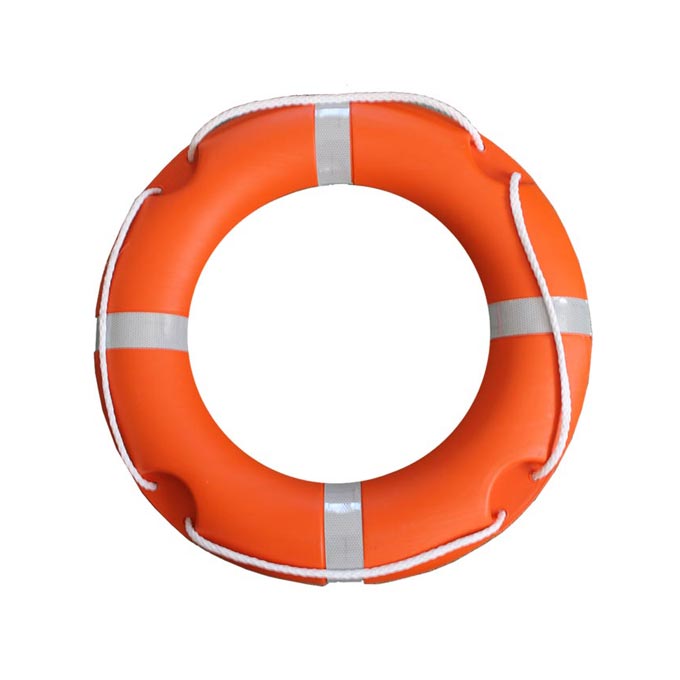 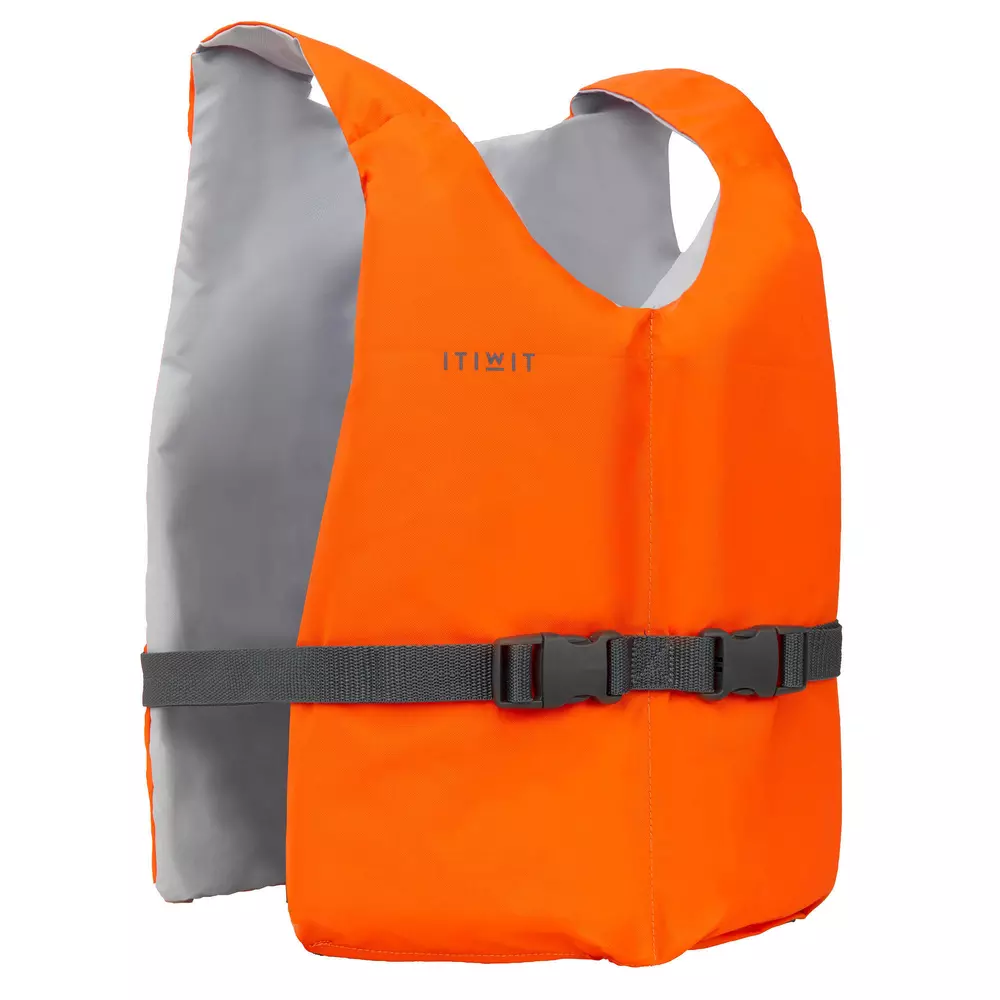 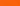 Helps protect you from drowning
Thrown to you when you ARE drowning
Example Tools
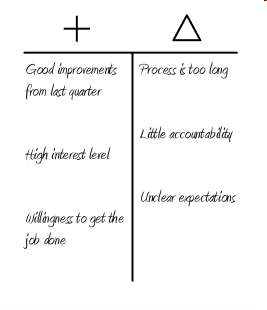 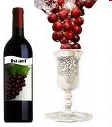 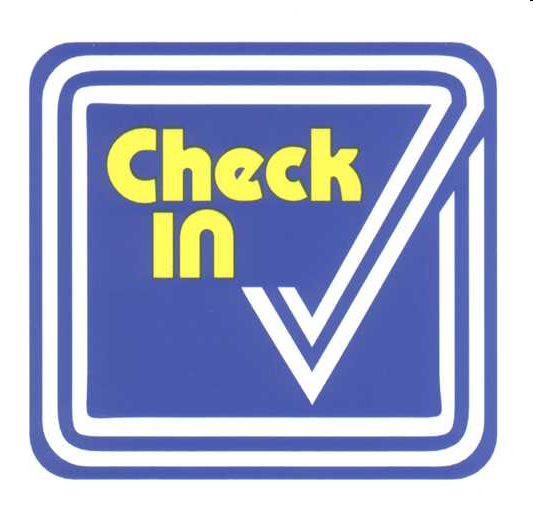 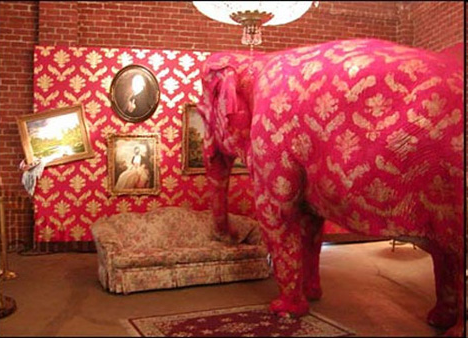 3 - Sequence
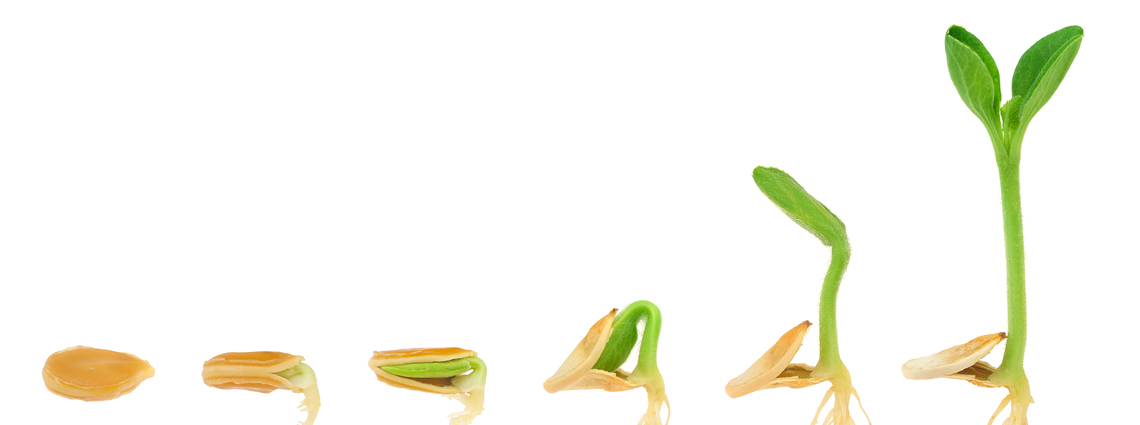 4 – Coach Resources
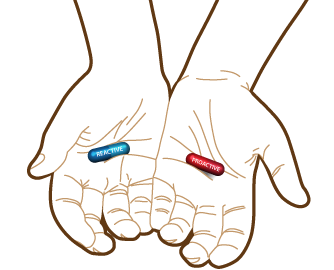 Survey Planning
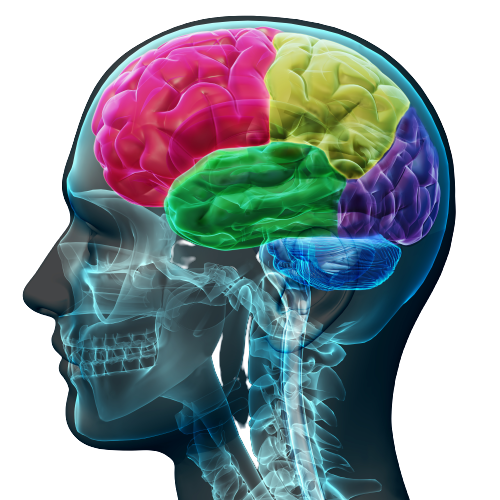 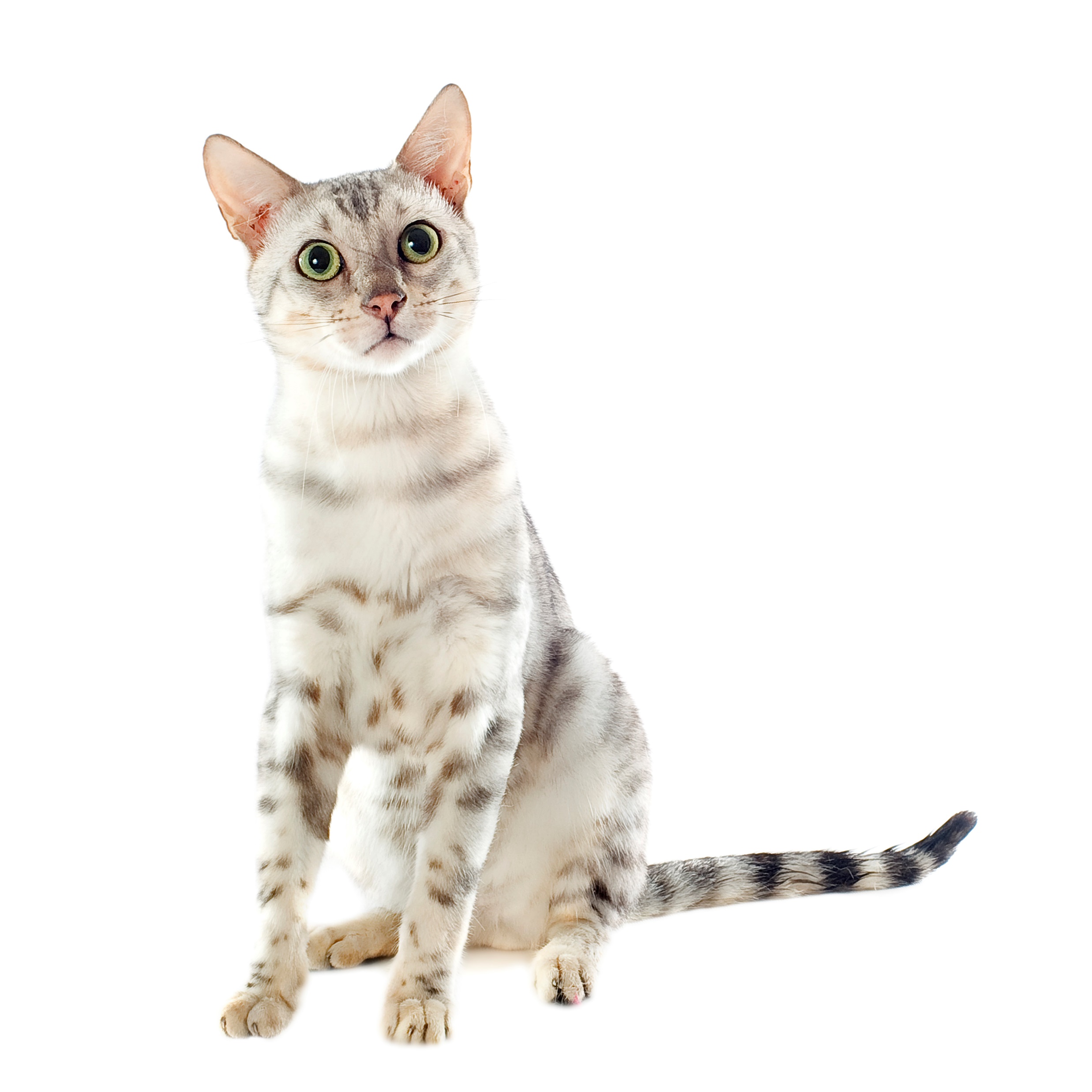 Geetu Bharwaney, D.Sc.
Useful pages from Online Resources:
Practical Implementation
IMPLEMENTATION
Survey project planning and logistics, including Pre-Survey Preparation
Debriefing Survey report with Team Leader
Survey Portal Guide and Video
COACH RESOURCES
TEAM DIALOGUE PROCESS
ENGAGING STAKEHOLDERS
Frequently asked questions
Sharing Experiences of Practitioners
Structuring a Team EI Survey Project
Engage the Team
Engage     Team Leader
Team EI Survey Intervention
Initial conversation to uncover business and team context
Agree desired outcomes, scope, timelines, measures of success
Agree first step to engage with the team on the idea of team development
OPTION 1
Top down-Team Leader launches survey immediately, OR:

OPTION 2
Team coach meets team in kick off meeting, then launches survey / (Intro to concept of Team Ei can be explained now or later)
See Next Slide 
Summary of what is   typically involved
Team EI Survey Projects:
10 Key Activities
Launch Team Ei Survey to team (time 1) once all project timelines agreed with Team Leader and with EiW.
Read Team Ei Survey report (& expert report if requested) once generated by EiW.
Have Phone/video Debrief of Survey Report with EiW team (optional).
Create draft design of team session based on survey report (agenda, indicative outline for team dialogue session).
Debrief Survey Report & review draft session outline with Team Leader (60 or 90 mins) including prep of team leader for team  session.
Send comms to team a few days before session (Report(s), session overview and preparation tasks for the session).
Team EI Survey Projects:
10 Key Activities
Facilitate Team Dialogue session with Team (3-4 hours, 6 hours or 1.5 days’ duration, depending on context, budget etc).

Provide follow up Team Coaching (options: leader, leader+1, team members; no. of sessions could be 2,3,4,6, depending on context, budget etc).

Launch the Repeat Team EI Survey (time 2), with help from EiW.

Facilitate 2nd Team Dialogue session to celebrate successes and plan new actions (could be half or full day, depending on context, budget).
Team EI Survey Projects:
Other Considerations
Does the Team Leader need coaching? Are there components of the TEAM Ei framework you want to work through with the Team Leader before the team meets together?
Do Team members have appetite for doing some individual exploration work, with the help of assessments, 1:1 coaching? 
Are there separate smaller groups within the team who might benefit from separate team development help? (e.g. a product team who meets more regularly than the whole team, who need to build their own norms, in order for the larger team to work well together).
Are there multiple teams in the same organization who might benefit from having their own similar  team development work, in tandem to the development work you are doing with this team?
Positioning the Survey and Engaging Clients
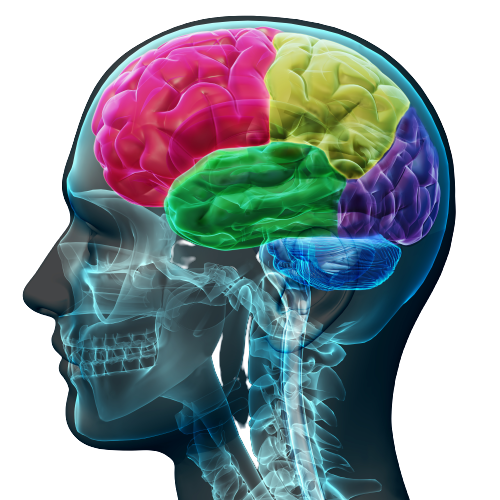 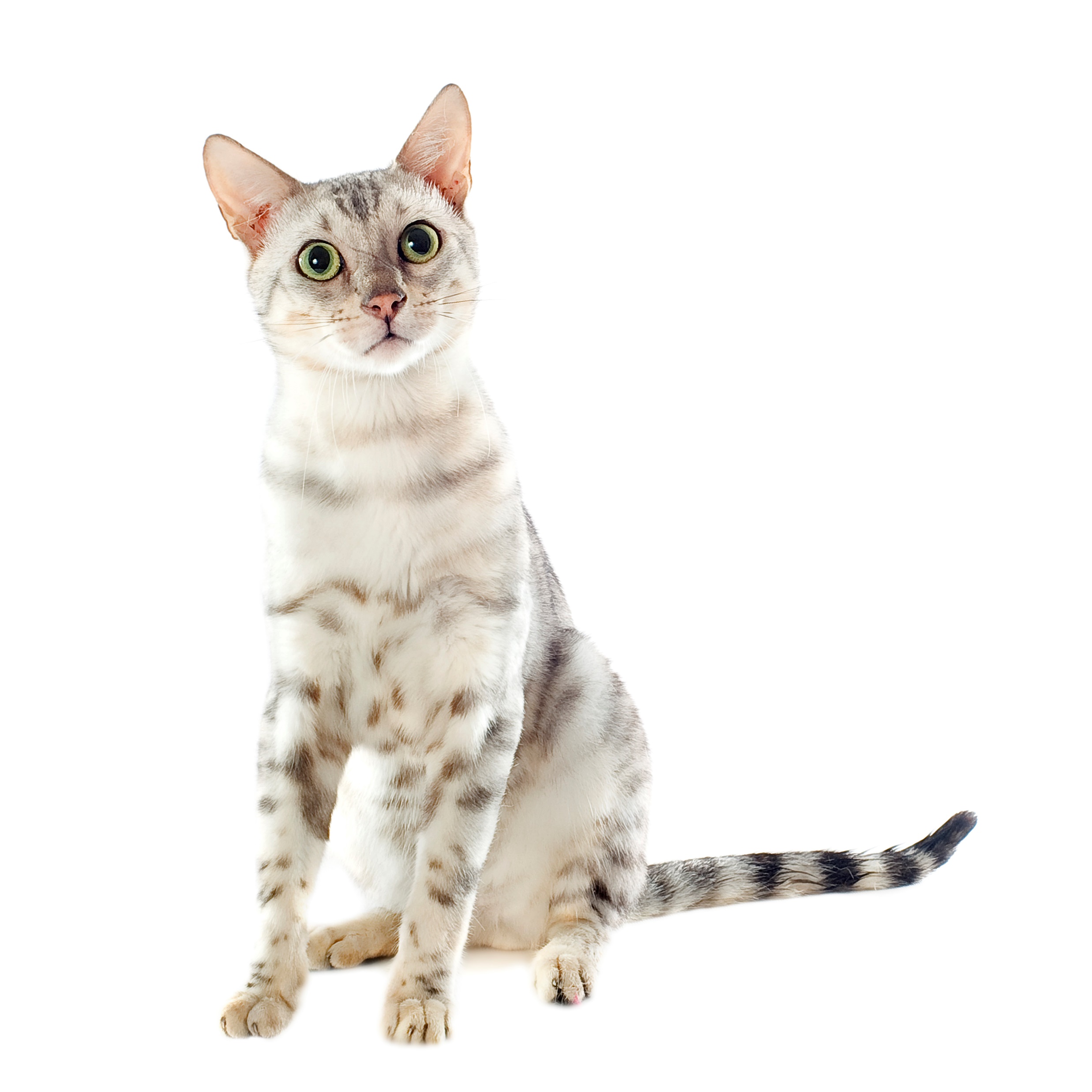 Geetu Bharwaney, D.Sc.
Positioning the Survey and Engaging Clients
Some key points you may want to communicate to potential users of the Team EI Survey

P.A.C.E
P.A.C.E in Engaging Others with the            Team EI Survey
Key Question:
What does the Team EI Survey enable your organization to do that you are unable to do without it?
Positioning
Be clear about the key benefits of the Team Ei Survey– what it is designed to do and why this matters for your organisation.
P.A.C.E in Engaging Others with the            Team EI Survey
Key Question:
How specifically will the Team EI Survey be used in order to reach the best outcomes for your target teams?
Application
Be clear about how the Team EI Survey is going to be used in a specific context. Recommend the best approach based on the context.
P.A.C.E in Engaging Others with the            Team EI Survey
Key Question:
Which are the most compelling benefits of
using the Team Ei Survey?
Conviction
Be confident about the intended value-adding outcomes from using the Team EI Survey.
P.A.C.E in Engaging Others with the            Team EI Survey
Key Question:
What is the optimal starting point for applying the power of the Team EI Survey?
Execution
Be clear about the first step to get started with the use of the Team Ei Survey.
Thank You!
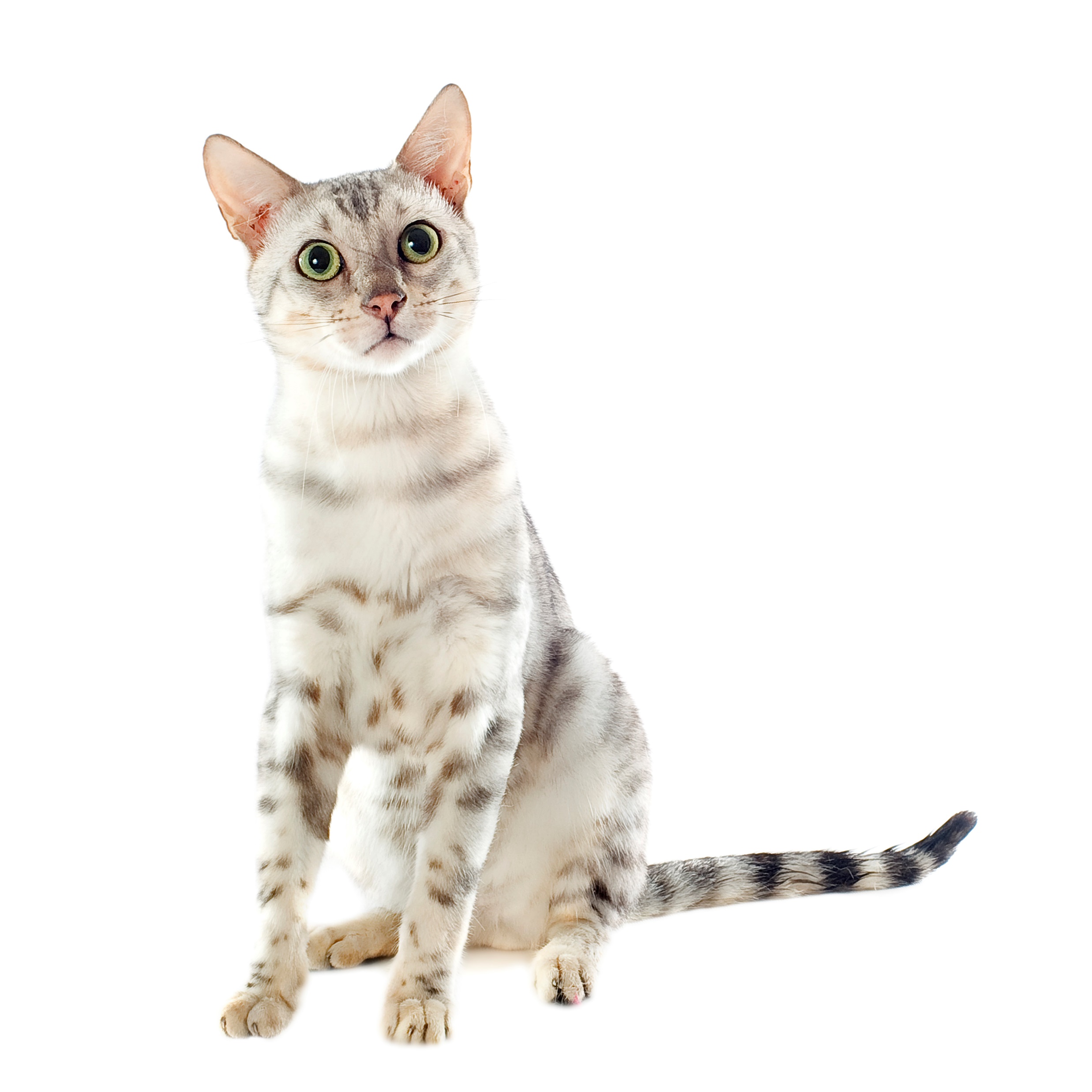 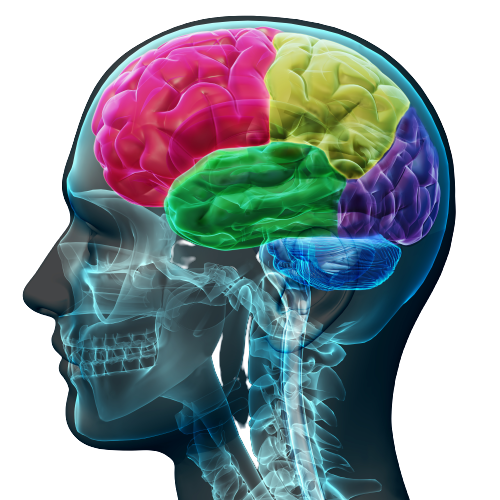 Steven B. Wolff, PhD.
Geetu Bharwaney, D.Sc

GEI Partners & Ei World